The False Claims Act: Fraud in the Healthcare Setting
Shauna B. Itri, ESQ. 
267-973-4265
www.linkedin.com/in/shaunaitri/
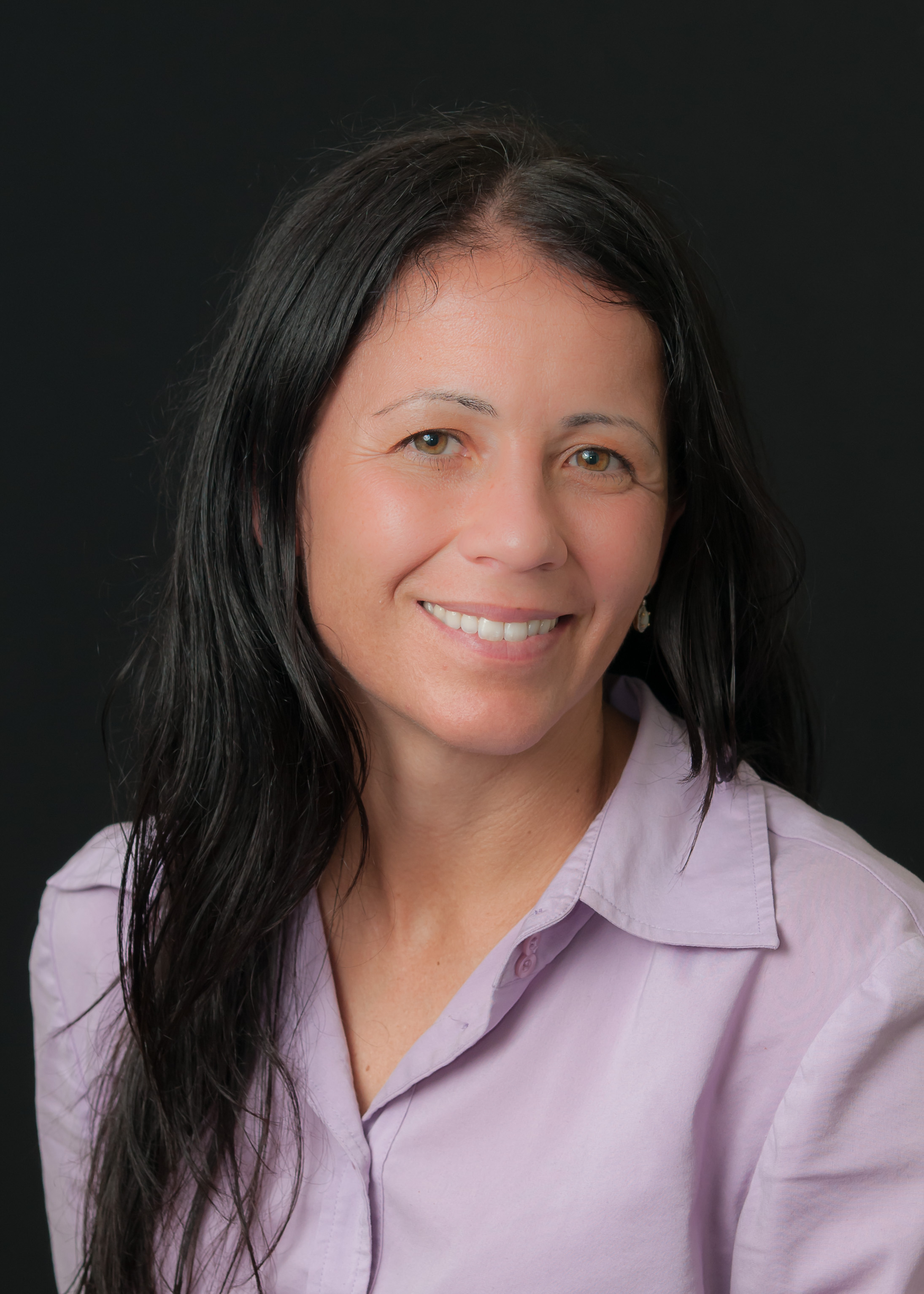 Speaker Biography: Shauna Itri
Shauna represents whistleblowers in False Claims Act law suits in state and federal courts throughout the United States, and tax and securities whistleblowers with claims under the IRS and SEC whistleblower programs. Ms. Itri received a B.A. and an M.A. from Stanford University, where she captained the University’s Women’s soccer team and received her J.D. from Villanova University. Ms. Itri is presently an adjunct professor at Widener Law School, teaching a white collar crime and corporate deviance course.
Audience Poll
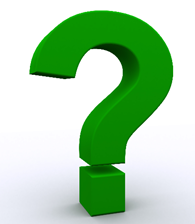 Very Familiar with False Claims Act? 
	(Minimize the Background)

Some Familiarity with the False Claims Act? 
	(Reorient Me with the Background)

No Familiarity with the False Claims Act? 
	(More Background the Better) 

In Compliance? Private Practice or Hospital Setting?
Introducing the False Claims Act
The False Claims Act
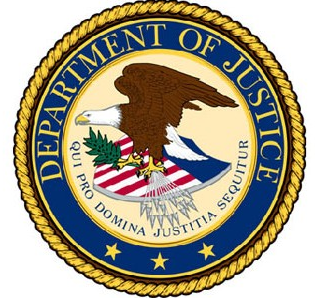 Allows citizens with evidence of fraud against government programs to sue……on behalf of the government 

Whistleblower may be awarded a portion of the funds recovered
The False Claims Act, Procedurally Speaking
False Claims Act: Procedural Steps
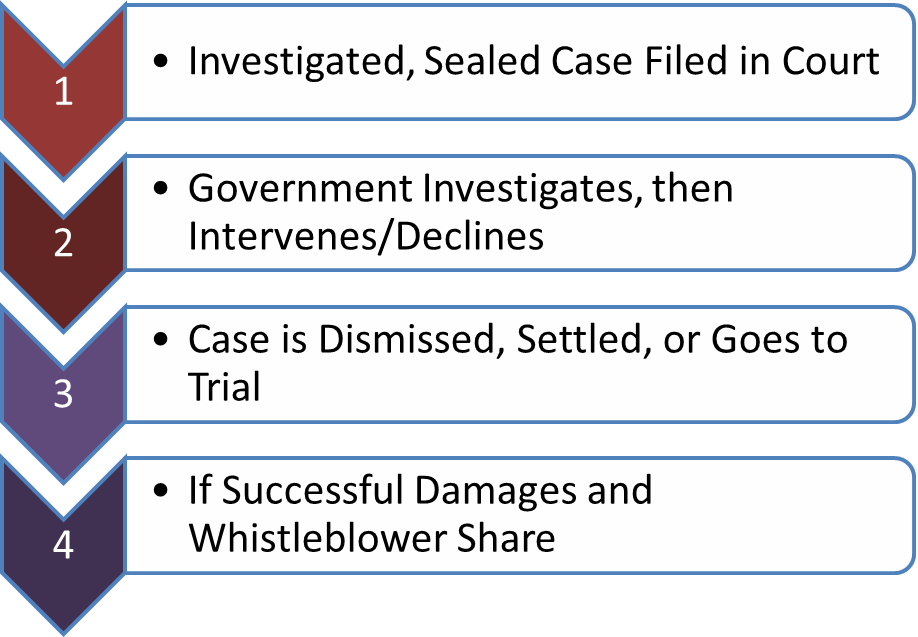 The False Claims Act, Generally Speaking
False Claims Act: Generally
“Lincolns Law” enacted in 1863 
False Claims Act amendments in 1986
Important Tool In Fighting Government Waste, Fraud & Abuse
Over $40 billion recovered in 29 years
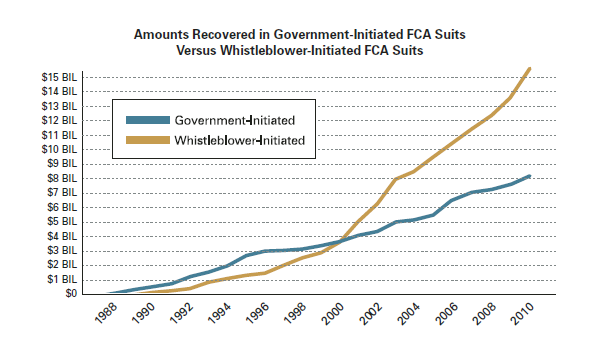 False Claims Act: New Matters
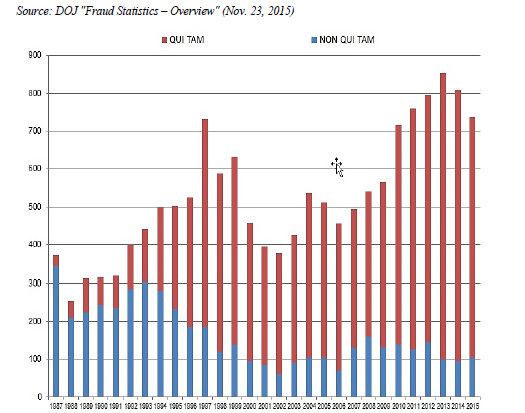 False Claims Act: Types of Cases Source: Gibson Dunn “2015 Year-End False Claims Act Update” (January 6, 2016)
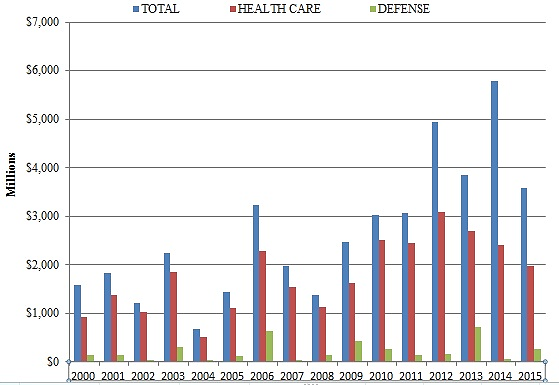 Whistleblower (“Relator”) Share of the Recovery
Whistleblower Share
Most Cases are not joined by the Government (80% declined); Declined cases are generally dropped (80%)

Only 100-15 FCA cases a year are positively resolved; take on average 38 months but may take a decade

Government intervenes = 15 to 25% of the Recovery

Government Does Not Intervene = 25 to 30% of the Recovery

Planned and Initiated the Fraud = Share may be Reduced

Convicted of a Crime Arising From the Fraud = Dismissed Form the Case and Recover Nothing
What Do You Have to Prove?
False Claims Act Elements
false statement or engaged in fraudulent course of conduct 

acted “knowingly”

the statement or conduct was material

caused the Government to pay out money or to forfeit money due
Examples of Fraud Under The False Claims Act
Examples of Fraud Under the False Claims Act
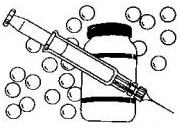 Inpatient v.  Outpatient: Performing and billing 
		procedures as inpatient procedures when the government believe 		they should   have been performed as outpatient procedures.

Unlicensed Billing: Billing for the services of improperly licensed personnel or for professionals excluded from participation in Medicare and Medicaid.

Upcoding: Falsely representing that patients received a more complex or expensive service than what was actually provided.
Examples of Fraud Under the False Claims Act: Continued
Charging For Services Or Supplies Not Provided : submitting claims to the Medicare or Medicaid for services or supplies that the provider did not deliver to a patient or beneficiary.

Falsifying or Failing to Maintain Records : Medicare and Medicaid will only reimburse a provider for services or supplies if those services or supplies are medically necessary. Providers are required to maintain various forms of documentation demonstrating medical necessity. If a provider or supplier either falsifies those records, or fails to maintain them, then the provider may be committing fraud when it submits claims for payment to the Medicare or Medicaid.
Grant Fraud and the False Claims Act
Grant Fraud: Case Study
“Northwestern University To Pay Nearly $3 Million To The United States To Settle Cancer Research Grant Fraud Claims” – Department of Justice.
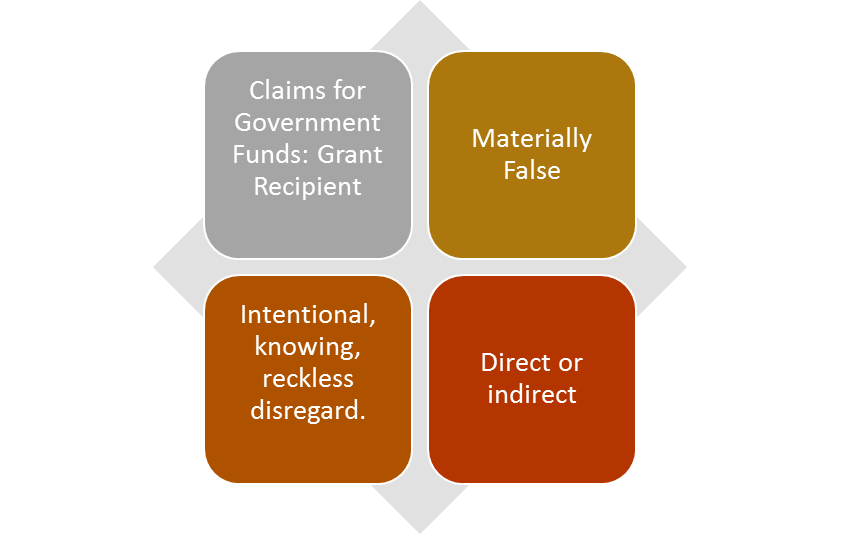 Kickbacks:  Payment (Kind) of Something of “Value” In Exchange for Referrals Any
Kickback Examples
NOT KICKBACKS: US ex rel. Shapiro v. Medtronic 
General allegations; amounted to little more than claiming Medtronic sponsored conferences, reimbursed attendees for some expenses, provided food and promoted the devices.

KICKBACKS: 
Sham Studies
Biovail $24 M Settlement in May 2008 
Cardizem Sham Study
$1000 per enrollee 
1 month: prescribe drug, three visits, small questionnaire 
Stated objective accelerating uptake Rxs among doctors 
Exorbitant payments (>FMV!!) in exchange for referrals
Employment Arrangements above FMV: Tuomey Hospital (verdict $45million) and Covenant Medial Center (settlement $4.5million) 
Sham Directorships: McAllen Hospitals ($25 million settlement) 
Bogus Lease Arrangements: see above
Clinical Trial Billing
Clinical Trial Billing Fraud Examples
Billing for services that are part of a non-qualifying clinical trial 

Double Billing 

Using Research Funds for Routine Care
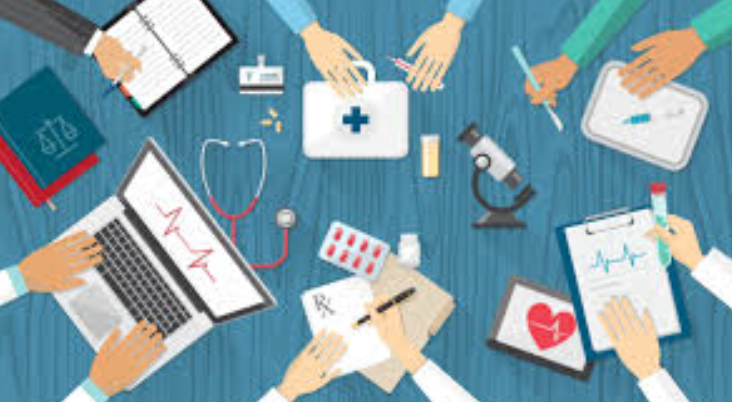 Off-Label Marketing of Drugs
Off-Label Marketing Examples
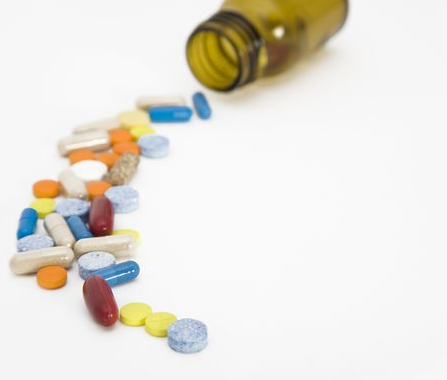 Off-label use is the use of drugs/devices for an unapproved 
indication or in an unapproved age group, unapproved dosage, or 
unapproved form

Drugs: U.S. ex rel. Franklin v. Parke-Davis: Pfizer promoted Neurotonin (indicated for  seizures associated with epilepsy) for pain/psychiatric disorders

Devices: U.S. ex rel. Colquitt v. Abbott Laboratories: scheme to thwart the FDA approval process for vascular stents by fraudulently obtaining FDA clearance for devices
Decision Making “Take-Aways”
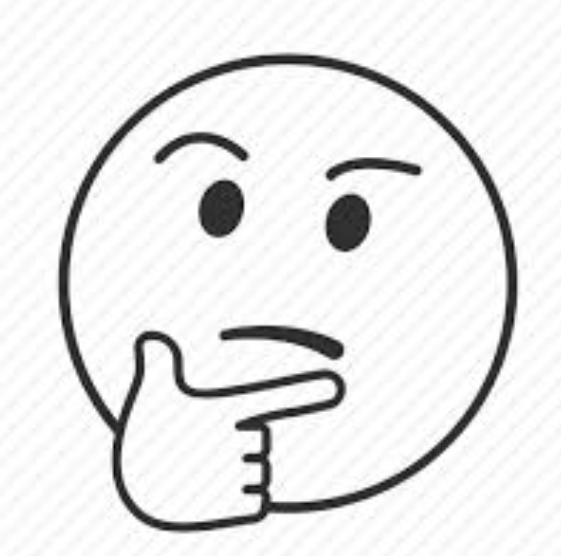 Whistleblower Options
Not Report the Fraud at All (move on or potentially commit fraud)

Report the Fraud Internally  - Company fixes the problem or explains why not fraud, Continue Fraud, Retaliation

Report the Fraud to Government – Deal With the Consequences 

Explore Option of Filing a Whistleblower Case – Consult With Qualified Attorney Free of Charge
Pros and Cons of Filing and NOT Filing a Whistleblower Case
Traps for the Unweary
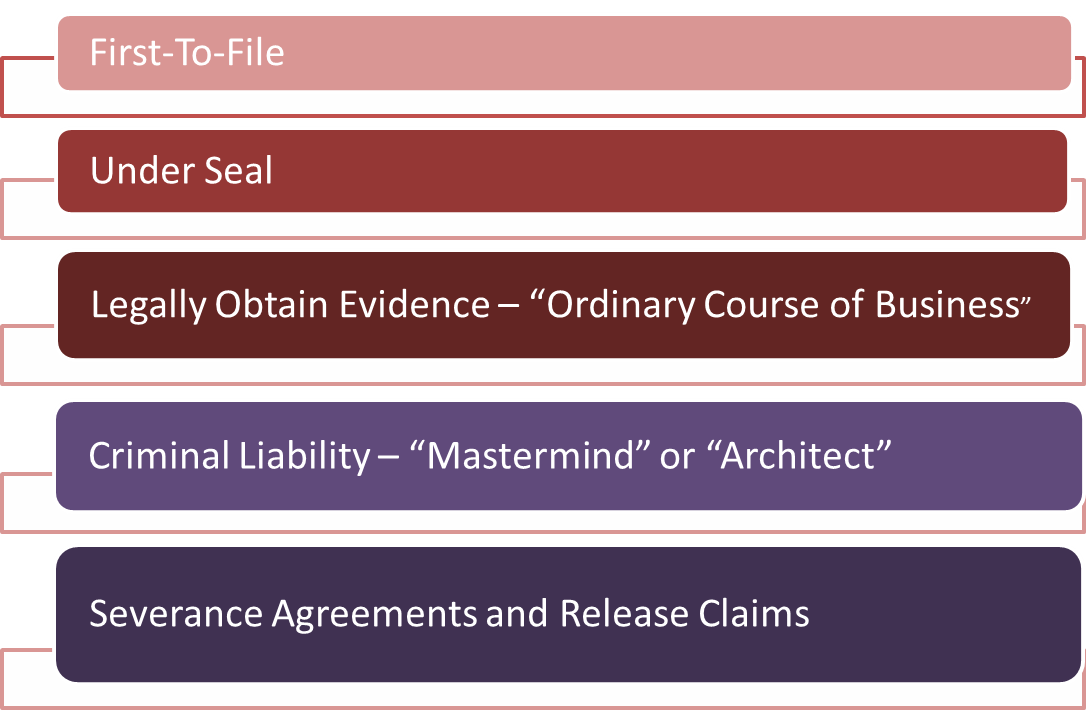 IRS Whistleblower Statute
IRS Whistleblower Statute
Tax fraud can occur in a number of different ways, but generally speaking, it occurs when an individual falsifies information on personal or business tax forms or otherwise attempts to evade paying their taxes.
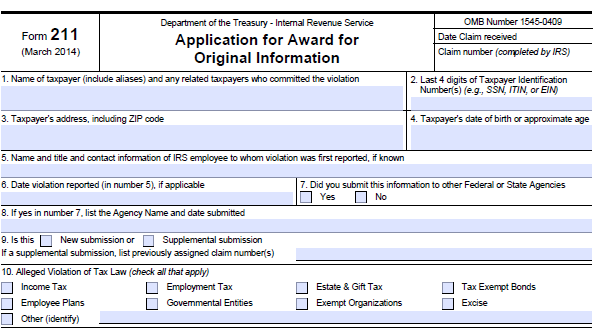 SEC Whistleblower Statute
SEC Whistleblower Statute
Section 922 of the Dodd-Frank Wall Street Reform and Consumer Protection Act created to incentivize whistleblowers to disclose fraud in connection with financial securities to the SEC

Voluntarily provide 
original information to
 the SEC resulting in 
monetary sanctions 
exceeding $1 million.
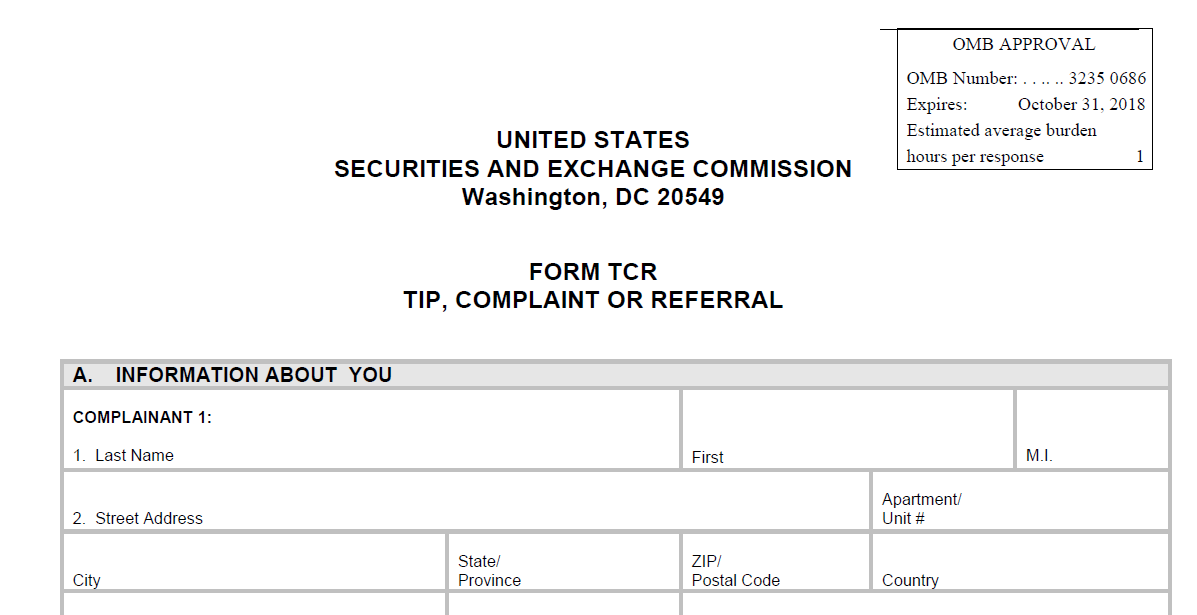 Contact Information: SHAUNA ITRI  sitri@bm.net267-973-4265www.linkedin.com/in/shaunaitri/
Introductions of Panelists
Cindy GrouxOwner of Health Care Practice Management
Cindy founded Health Care Practice Management in 1992.  Since that time the company has grown to fifty four practices with seventy providers operating in four different states.  The company has grown from three to thirty employees with expertise in revenue cycle management, credentialing, consulting, billing software, and practice operations management.  Additionally, she serves as an expert witness for attorneys and their clients in Delaware, Pennsylvania and NJ. 

Cindy obtained her certification as a Certified Healthcare Billing and Management Executive through the Healthcare Billing and Management Association (HBMA) in April 1999, and is a graduate of the HBMA Compliance Implementation Course.  She served six years on the Board of Directors for HBMA.
Christina BabenkoCorporate Compliance Officer, Christiana Care Health System
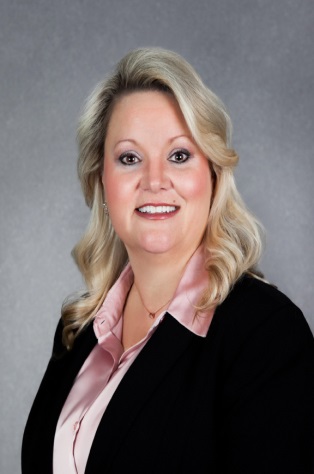 Christine (Tina) Babenko is the Corporate Compliance Officer at Christiana Care Health System and the Compliance Officer for eBrightHealth ACO.  She earned her Master of Jurisprudence in Health Law from Widener University  Delaware Law School; a Master of Science in Nursing Executive Leadership; is Certified in Healthcare Compliance (CHC); Certified Compliance & Ethics Professional (CCEP) and is currently pursuing a Doctorate Degree in Organizational Learning, Leadership, and Innovation.  In addition to her work at Christiana Care, Ms. Babenko is an adjunct Professor at a local university where she teaches courses related to healthcare policy and politics and has developed curriculum for Compliance Certification courses.
Patricia ResnikVice President, Quality & Care Management, Christiana Care Health System
Ms. Resnik is also the Vice President of Carelink CareNow, a wholly owned care management subsidiary of Christiana Care.  Ms. Resnik leads a number of programs at Christiana Care & Carelink CareNow in order to enhance the delivery of health care services, including programs in care management, utilization management, clinical documentation improvement, and population health management.   

Ms. Resnik is certified in healthcare quality by the National Association of Healthcare Quality (NAHQ), and co-lead the development of the NAHQ “Essential Competencies: Regulatory and Accreditation” publication released in the spring of 2016.  She is currently the vice-chair of the Delaware Local Program Committee for the Healthcare Leadership Network of the Delaware Valley (HLNDV). 

Ms. Resnik earned a Master of Jurisprudence in Health Law from the Widener University Delaware Law School; a bachelor of science degree and her MBA from Widener University in Chester, Pennsylvania.   She is a fellow of the American College of Healthcare Executives (ACHE) and a past recipient of that college’s Early Career Healthcare Executive award.
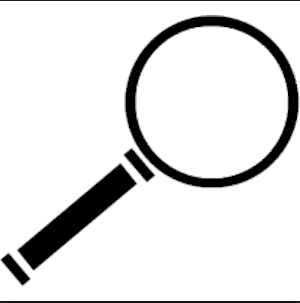 How to Respond to Concerns Reported Internally
DOJ Memorandum and Impact on Internal Investigations
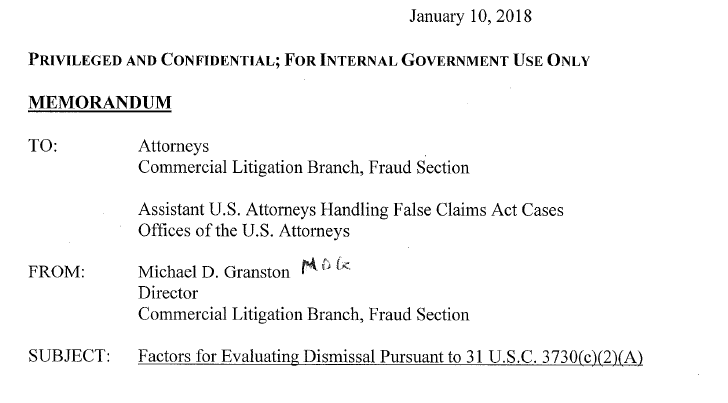 Inpatient v. Outpatient Issue: What Have We Learned?
Handling Increased Audits from Government and Commercial Payers
Target Probe and Educate (TPE) Audits for Facility and Professional Claims
Managing Conflicts of Interests: Consulting Arrangements, Medical Directorships and Speaking Engagements